Instructional Designers as OrganizationalChange Agents & Leaders
Dr. Carla Lane, Capella University           
Federal Government Distance Learning association
Government Learning Technology Symposium, Washington D.C. 11/28/2018
2
Dr. Carla Lane, 
IDOL and ELM, PhD and EdD Programs, Capella
Vice President, Higher Education Sector, FGDLA Board of Directors
3
4
Instructional Designers                    often find themselves…
Working with subject matter experts
Having to learn a subject quickly
Being responsible for mounting courses
Having to master a lot of programs and egos
Understanding the organization’s mission
Working to train the entire organization
Being named as responsible when the training seems to fall short
Feeling like one is at the bottom of the food chain
And finding that being a change agent doesn’t change any of that….
5
What is a Change Agent?
Work with administrators to plan the change but often after decisions have been made
Help the organization’s people understand the change
Facilitate change
Helps the organization with diffusion and adoption of change
Foster acceptance of change
Build from the grass roots up – so that everyone is vested
Facilitate the implementation of change
Use communication channels to facilitate change
Transform the organization
6
Sequence of Change Agent Roles
Develop a need for change
Establish an information exchange relationship
Diagnose problems
Create an intent to change in the client(s)
Translate an intent into action
Stabilize adoption and prevent discontinuance
Achieve a terminal relationship

(Rogers, Diffusion of Innovations, 2003, pp.371-372)
7
8
9
Diffusion of Innovation over Years
10
Diffusion for Delivery Systems
11
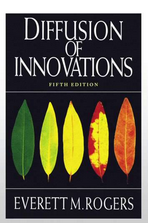 12
5 Stages in Innovation Decision Process
Rogers, p.170
13
Trying to convince    the mass of a new idea is useless.  

Convince innovators and early adopters first.
14
Quotes About Change
"The world as we have created it is a process of our thinking. It cannot be changed without changing our thinking."                                                           Albert Einstein 
"The measure of intelligence is the ability to change."                                      Albert Einstein 
"Change is the process by which the future invades our lives."                         Alvin Toffler 
"The people who resist change will be confronted by the growing number of people who see that better ways are available, thanks to technology."            Bill Gates
"People don't resist change. They resist being changed!"                                Peter Senge 
Disneyland is the Happiest Place on Earth – Or Else!
     Lee Cockerell, EVP Disneyland (retired)
15
Quotes About Change 2
"The world is changing very fast. Big will not beat small anymore. It will be the fast beating the slow."                                                                              Rupert Murdoch 
"Your success in life isn't based on your ability to simply change. It is based  on your ability to change faster than your competition, customers, and business."                                                                                                             Mark Sanborn 
"In times of change learners inherit the Earth while the learned find themselves beautifully equipped to deal with a world that no longer exists." Eric Hoffer
16
Changing the Classroom
Create opportunities for learning which may mean giving up some control of the learning process or course model.
Make it possible for learners to get the information         they need.  
Use competency based training, video libraries of training, or the flipped classroom.
Make learners responsible for their learning so that          you foster an integration of their talent and knowledge.
The transfer of knowledge must take new paths away from the traditional class or traditional online class. 
Learning should start at any time – not always when            a class is scheduled.
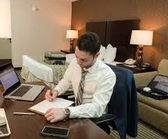 17
Changing the Classroom 2
We need to deliver more training in much less time
Deliver training when it is needed so it has to be anticipated and delivered  for the individual learner when it is most needed. Just in time training/micro-learning is possible but  must anticipate it.
We’re in a constant state of transformation.  We  have to transform learning to stay up with that.      The CLO and the instructional designer are the people most  in a position to do that.
We have a huge need for leaders who can adapt   to the pace and get in front of it.
Mobile training takes advantage of time that     might be wasted.
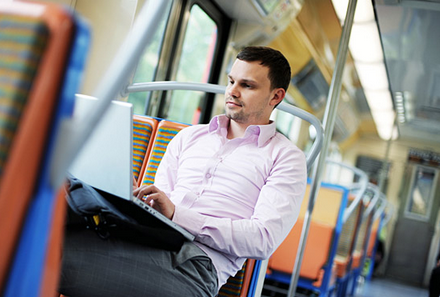 18
Changing the Classroom 3
Learners can manage learning on their own time.  Find information, answer questions, and plan/drive their PD.
Use YouTube videos for learning on the go.
Access chunks of learning when time is available.
Build competency without formal training classes either f2f or online.
Design collaboration into learning so that learners learn from one another.
Intrinsic motivation is a key to individual PD.
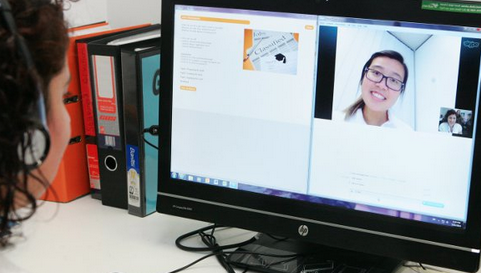 19
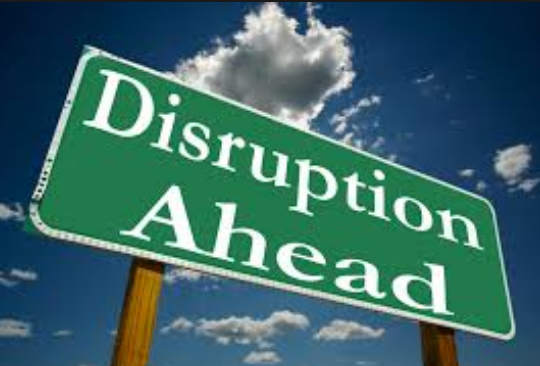 All of this disrupts how learning is delivered.
Moving out of the classroom… 
Changes the pattern.
Stops passive learning that often does not lead to job transfer.
Leads to learners creating their PD to support career growth. 
Creates new social interaction based on PD.
The tools are the mobile devices, platforms, and thoughtful instructional design that meets the needs of the individual and the organization .
20
Disrupted Learning
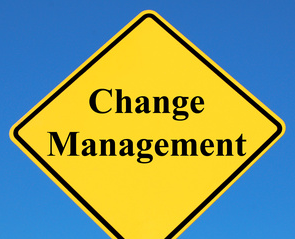 We have to move away from traditional classes –      f2f and online.
Reconstitute academic model.  Even academics     are retooling to competency based models.
The dated model is often still based on the Carnegie unit of 45 hours in a classroom seat for 1 credit.  
We have to learn faster than that.
But – we don’t want to throw chunks of elearning, or change everything for the sake of change….
21
What the Organization Needs
Change has to be based on what the organization needs.
Gone (we hope) are the days when someone says a class is needed to do something, and the instructional designer creates it.
We have to step back, consider what is needed, who needs it, how fast it is needed, and how it can be delivered.
Become a performance analyst, assess the situation, diagnose the problem, look at the problem through the lenses of multiple learning theories.
Use analytics or create some new ones that will be really useful.
22
Proactive and NOT Reactive
CLOs and instructional designers must move from being reactive    (I need a course) to proactive (what training will take us where we want to go?). 
Use analytics from your group and other groups to link training to current and future strategic outcomes.
Focus on the future.  Plan for the future.                                    Consider the shelf life of every chunk of learning.  
There was a time when you could plan 5-10 years into the future. Two years is probably a realistic limit now. 
Scan the environment, find the new thing that may work, and test it with pilot programs.
23
What Do Learners Need?
Consider the learner in the context of the organization.
How do you help learners gain footing in the flood of information?
How do you help them make sense of the information they find?
How do you know what information matters?
What information retains its importance and value? What doesn’t?
How do you link the information when it is modular?
Put learning in the context of the organization’s total needs.
What are the critical needs of the organization? Critical failures?
24
ID Change Agent Paradigm Shifting
Shifts (from)								Shifts (to)
From change as imposed 				To change as desired
Instructor/content centered			To learner/performance/competency centered
Training as separate from work 		To learning while working
IDers as slide deck organizers   		To IDers as orchestrators of learning
(Julaine Fowlin, PhD & Monica Sulecio de Alvarez, n.d.)
25
How to Be an Instructional Design Change Agent
As content request is presented:
Does the course meet organization needs – define them
What do employees need to know at different levels
How to design to lead learners to be self directed and independent
What new instructional design theories can be applied
What new instructional design strategies can be applied
26
How to Be an Instructional Design Change Agent 2
What needs to be changed (if old courses exist)
Review content – and the newest ideas/research about content.
Consult content experts (in and out of the organization)
Consider how to best present content using multiple technologies 
How to deliver content for individual, class, and just in time learning.
How can instructors be available for individual, class, and JIT learner.
27
Go for it!   Take the Leap!Make the Change!
Questions?